Ingreso al sistema Mi Mantenimiento
Ingresa con tu usuario (DNI) y la contraseña que generaste.







En caso de no recordar la contraseña, hacer click en “Recuperar cuenta” y restablece tu contraseña siguiendo el enlace que recibirás en tu correo electrónico registrado.
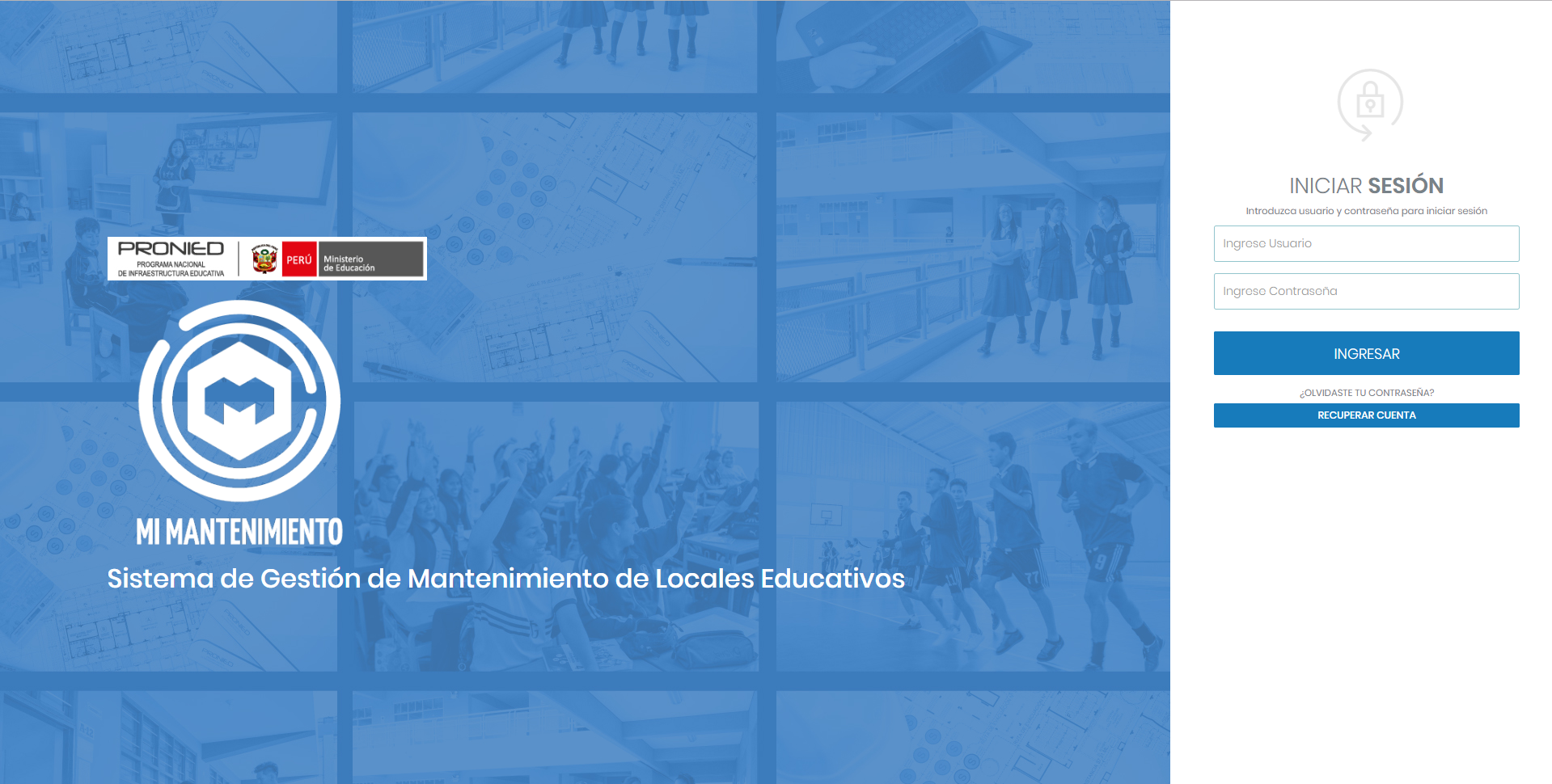 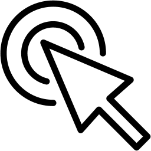 1
[Speaker Notes: Acceso de ugel]
Registro de la Declaración de Gastos
Puedes registrar la Declaración de Gastos de forma progresiva mientras se ejecuta el mantenimiento.
La Ficha de Acciones de Mantenimiento (FAM) debe estar aprobada sin modificaciones posteriores.
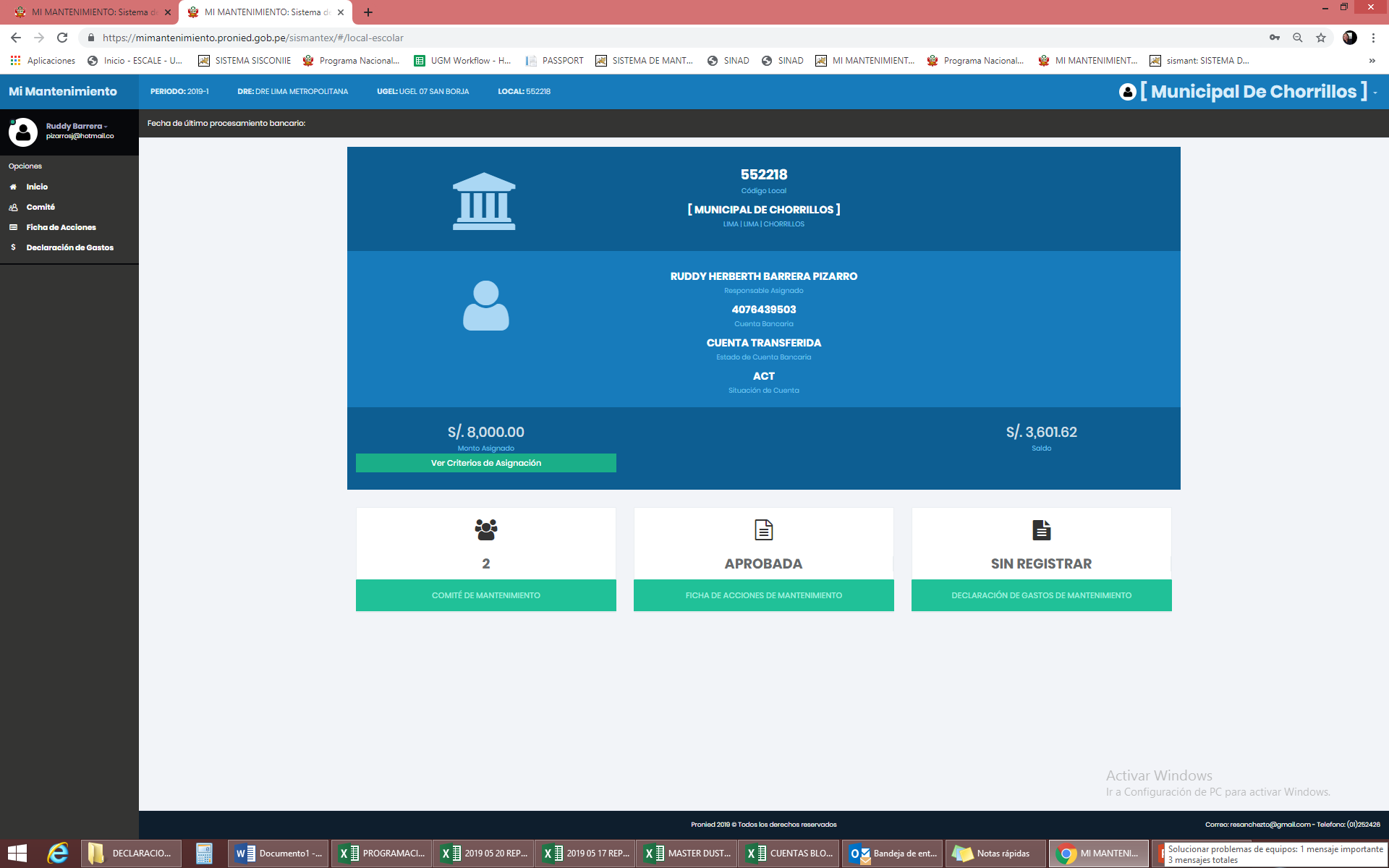 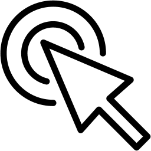 Registro de la Declaración de Gastos
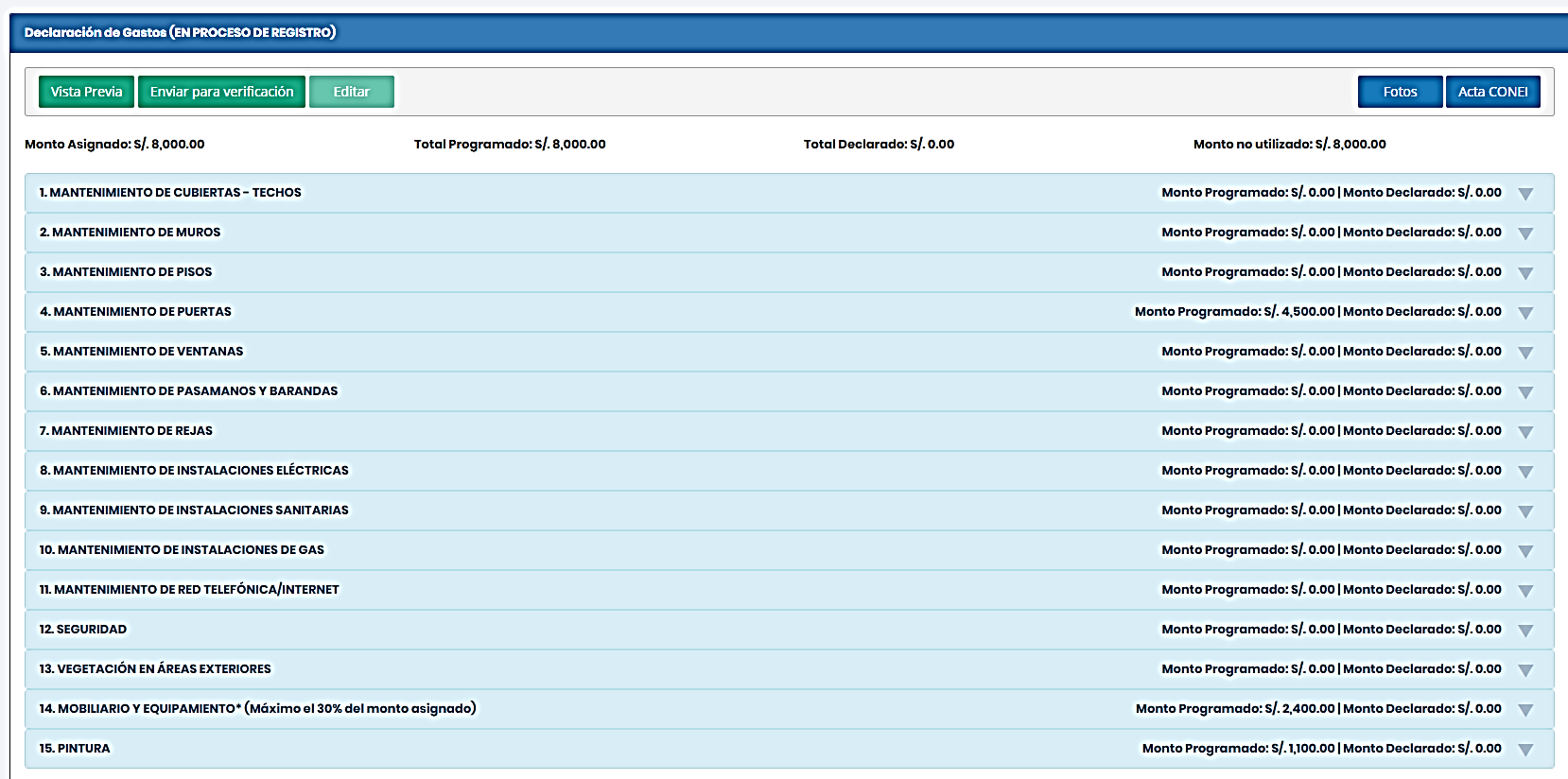 A continuación aparecerán todas las partidas, así como el monto programado según la FAM.
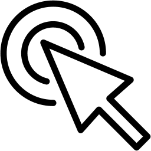 Registro de la Declaración de Gastos
Al hacer click en la partida en la que se registrarán los gastos, aparecerá el monto programado y el monto declarado.
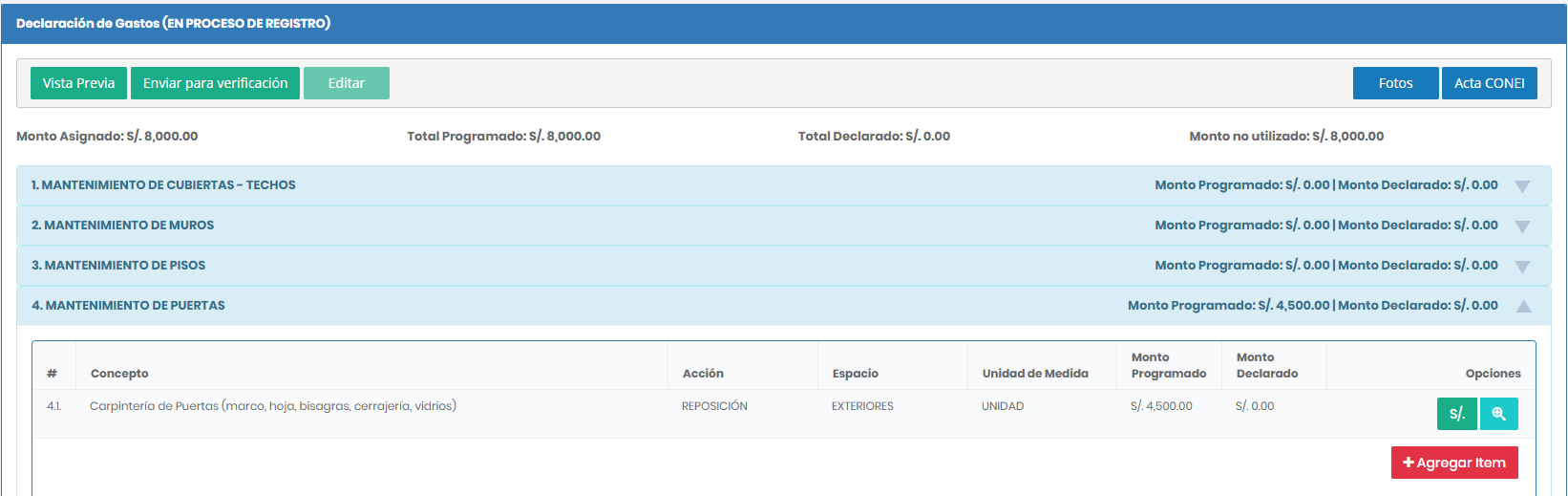 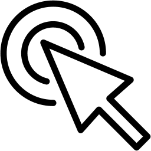 1. Para iniciar el registro hacer click en el símbolo de soles.
2. Aparecerá una ventana en la cual se registrarán los comprobantes de mano de obra, materiales y transporte por separado.
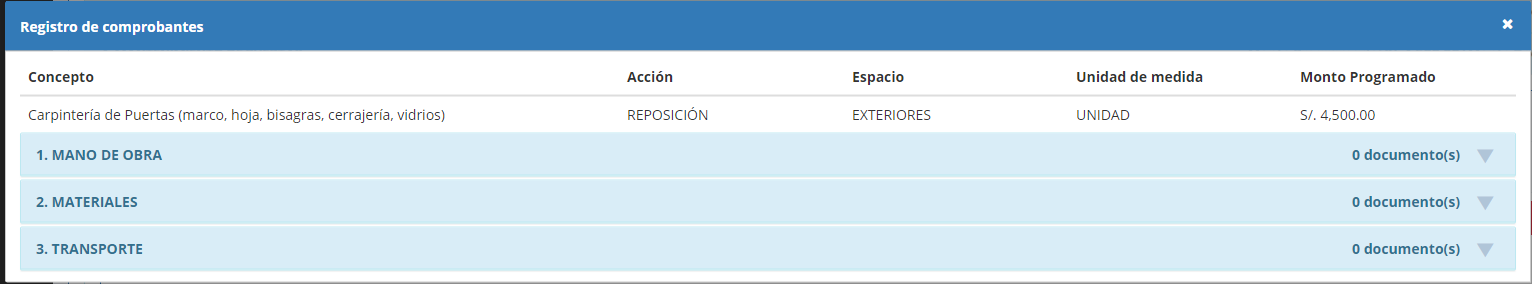 Registro de la Declaración de Gastos
3. Para registrar los gastos por cada concepto, hacer click en “Agregar comprobante”.
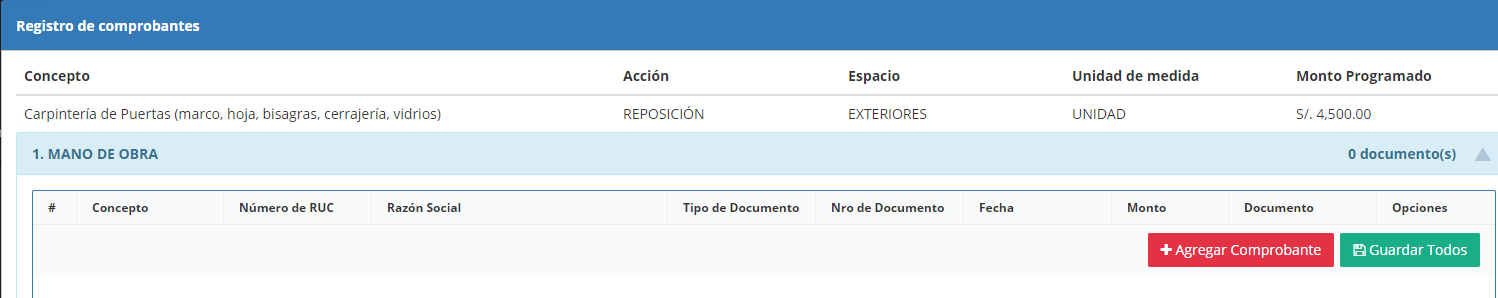 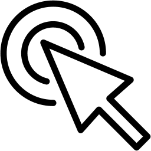 4. Deberá ingresar el concepto que aparece en el comprobante, número de RUC, Razón Social, tipo, número de documento, fecha y monto.  Asimismo, debe adjuntar el comprobante digitalizado (escaneado).
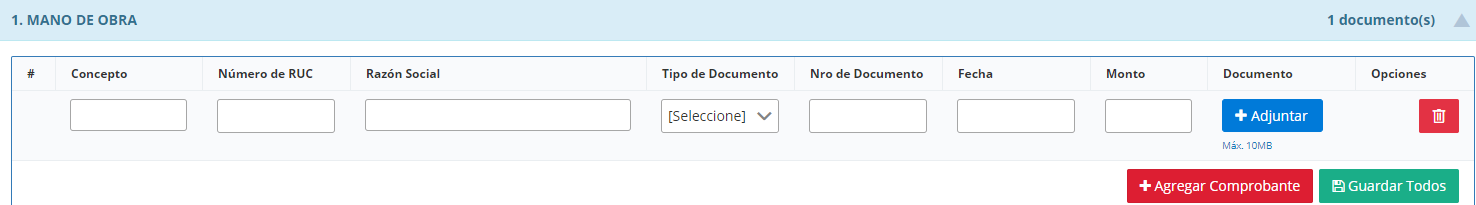 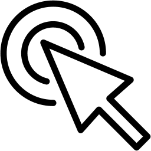 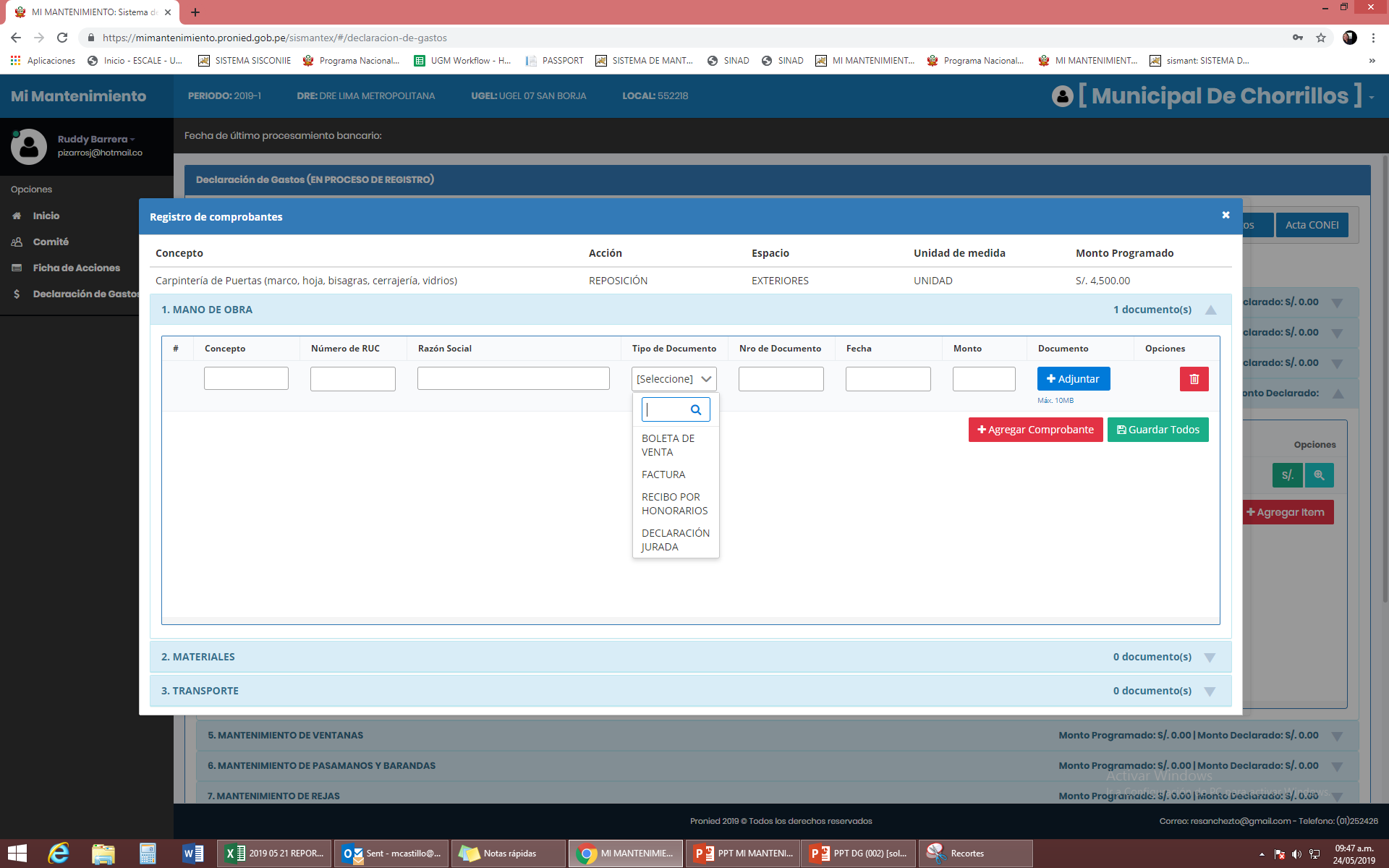 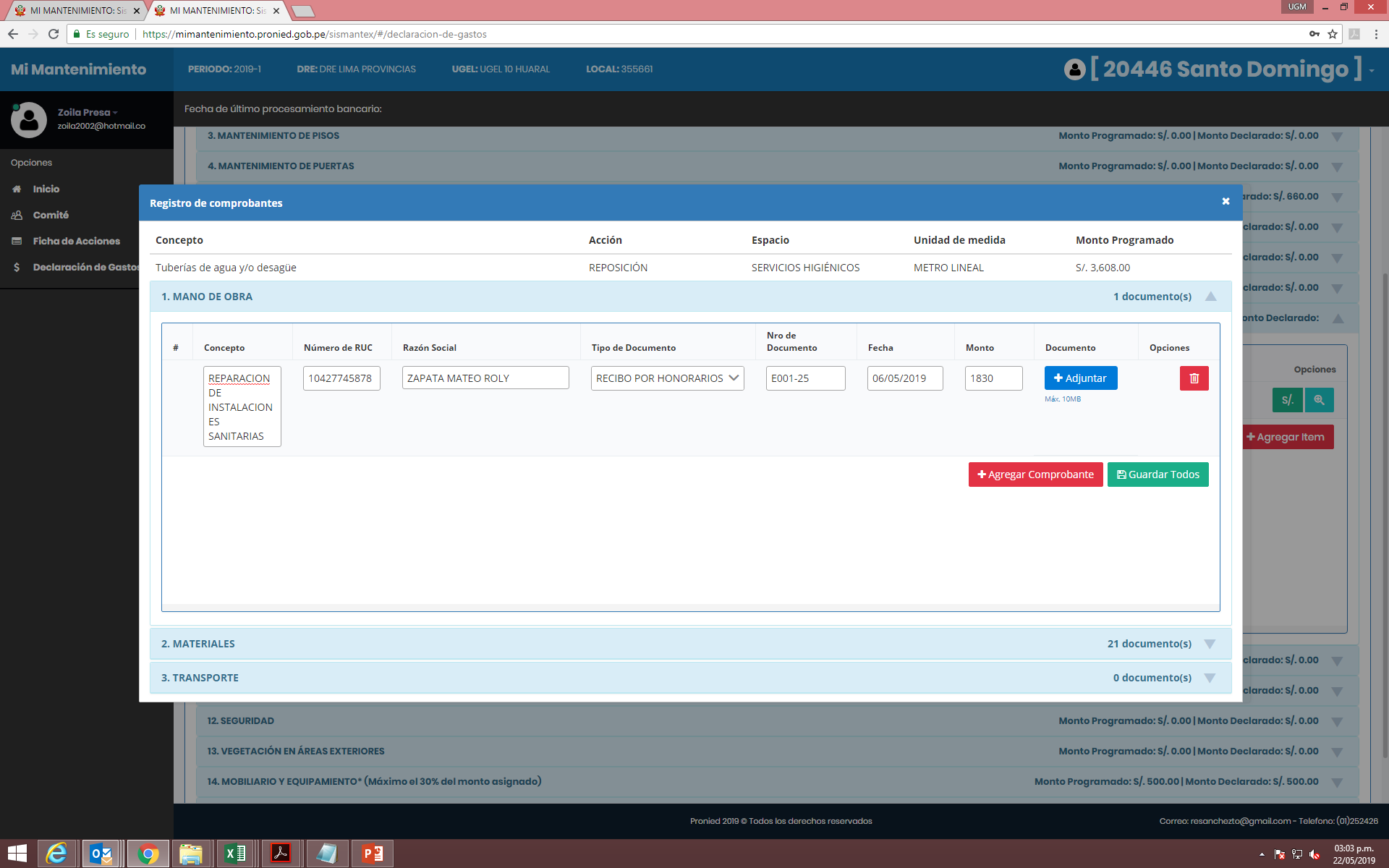 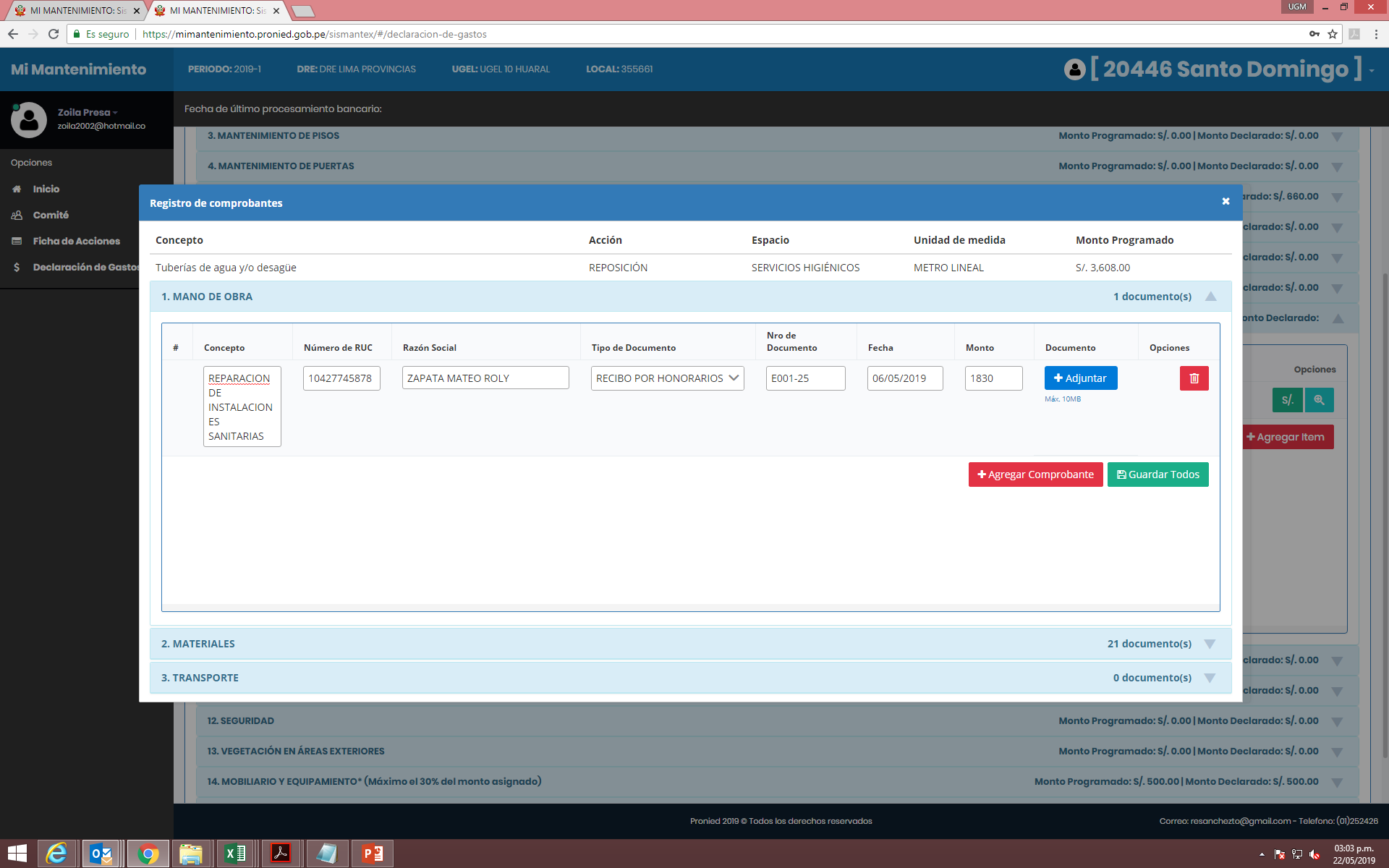 Registro de la Declaración de Gastos
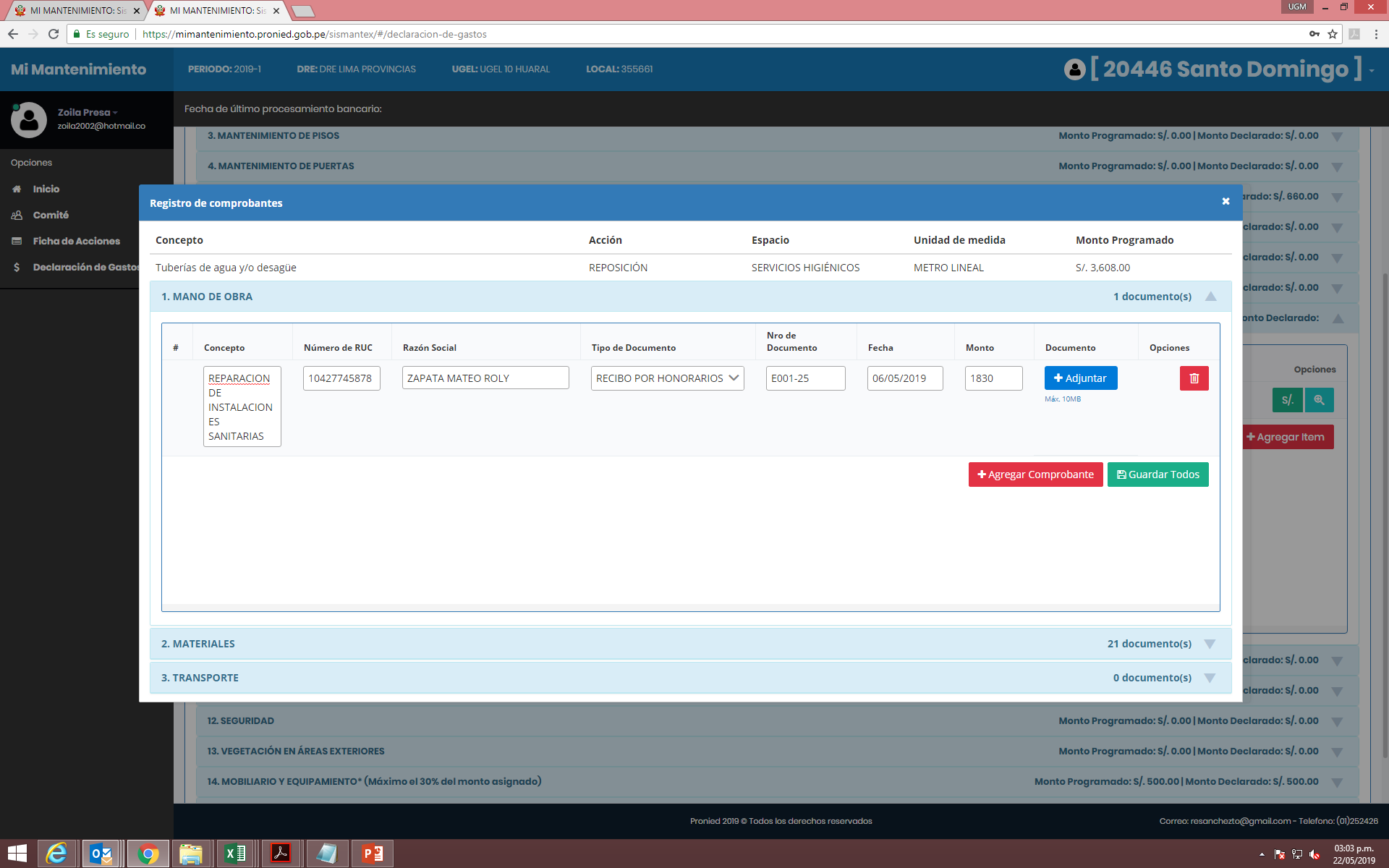 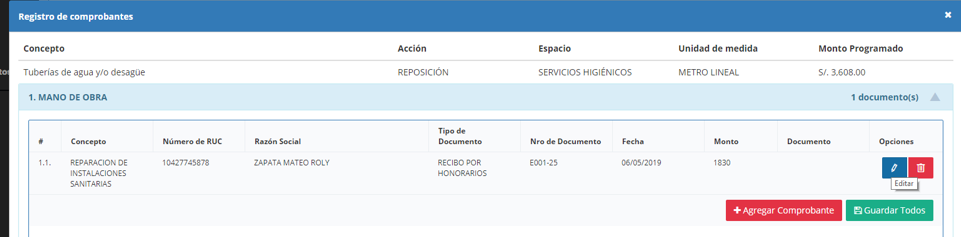 5. Al terminar el registro de los comprobantes, hacer click en “guardar todos”, para continuar con la siguiente partida.
Registro de la Declaración de Gastos – Cargar Fotos
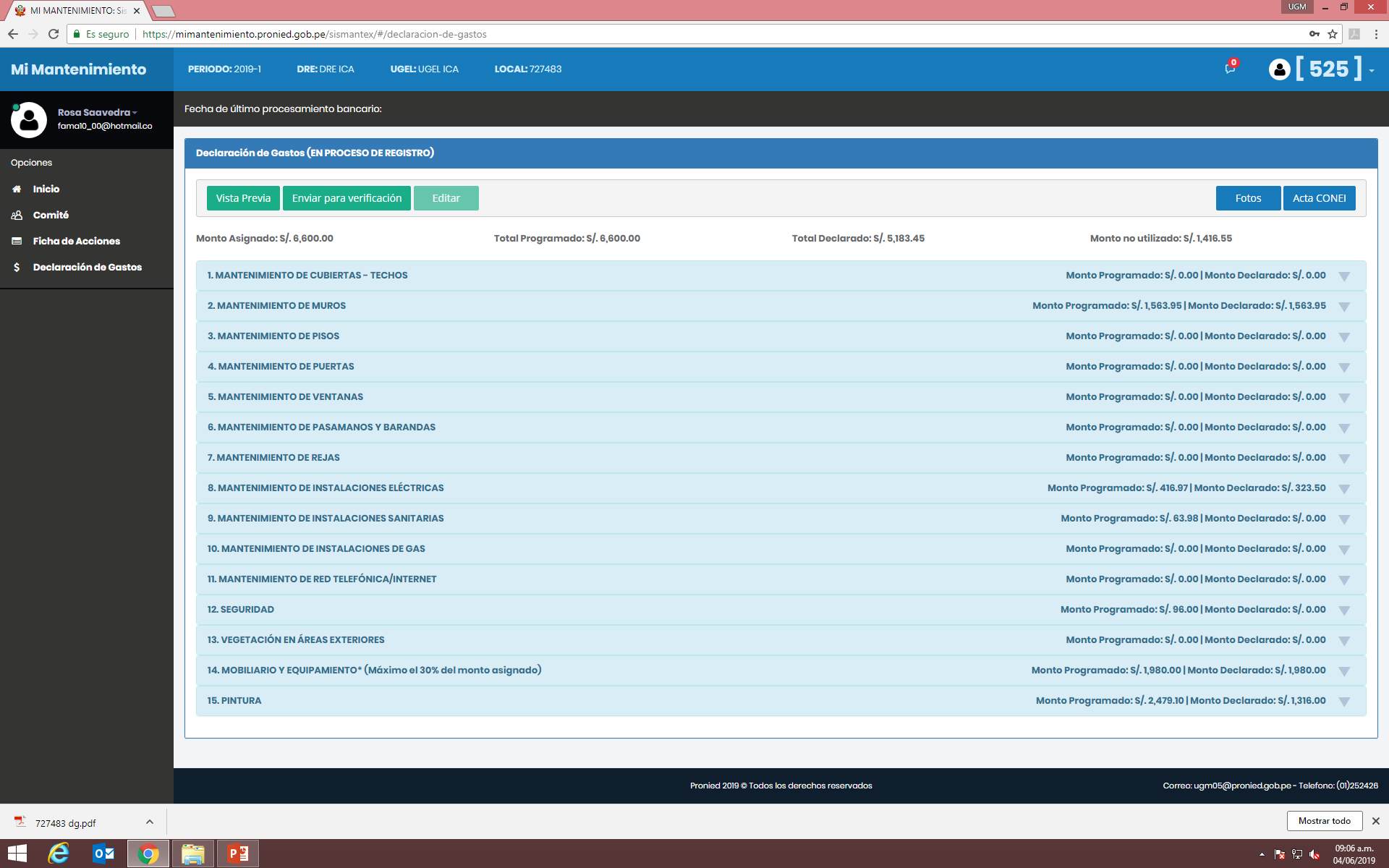 a
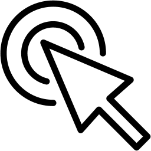 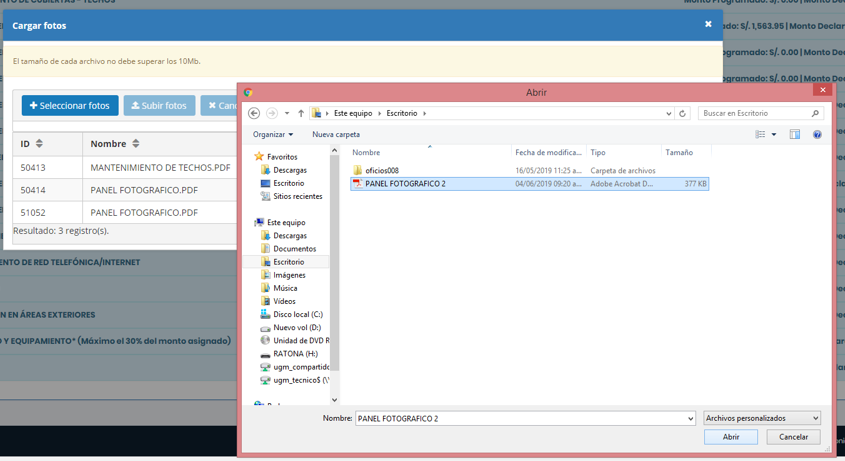 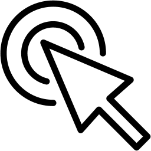 b
d
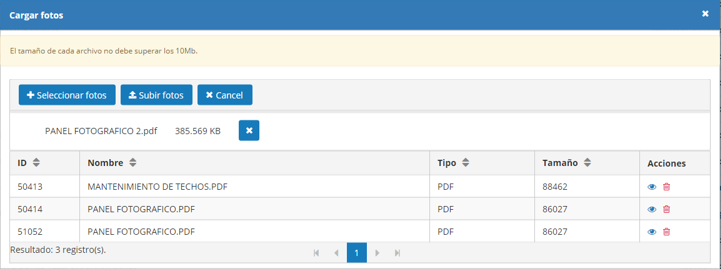 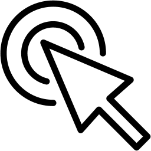 c
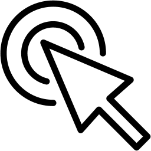 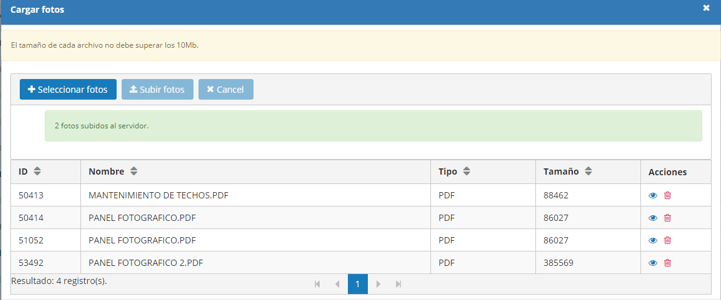 6. El responsable de mantenimiento subirá el panel fotográfico en formato PDF (tamaño de cada archivo hasta 10 MB).
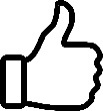 Registro de la Declaración de Gastos – Cargar Acta CONEI
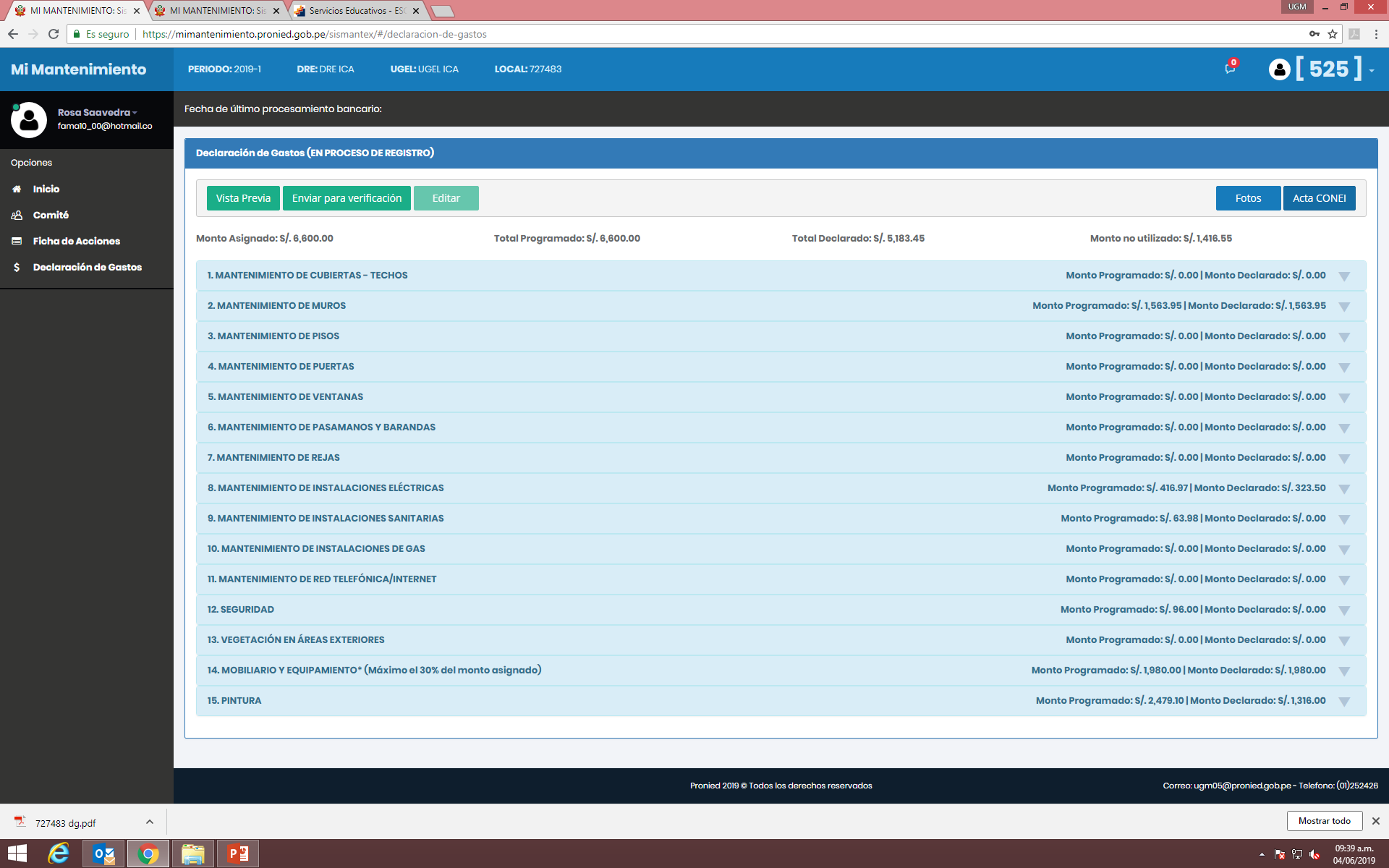 a
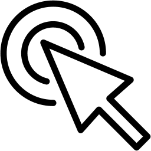 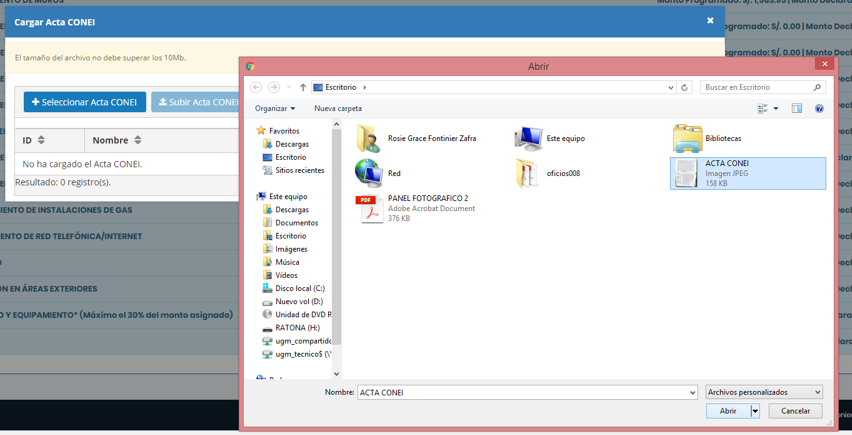 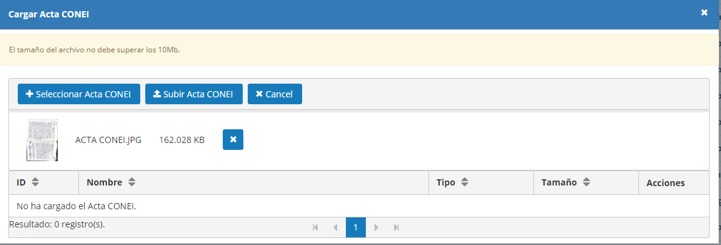 b
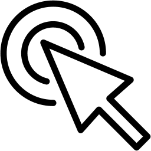 d
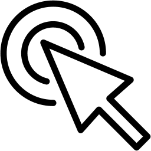 c
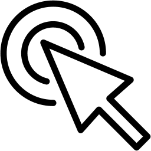 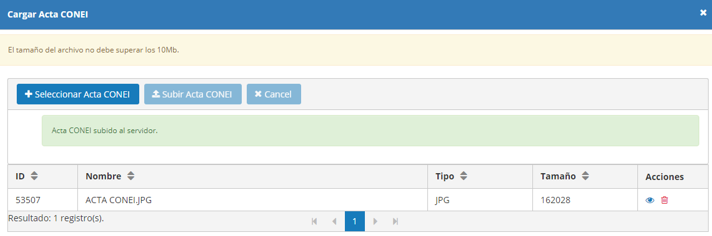 7. El responsable de mantenimiento subirá el documento digitalizado del Acta del CONEI en formato JPG o PDF, con un tamaño máximo de archivo hasta 10 MB.
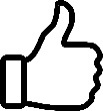 Envío de Declaración de Gastos para verificación
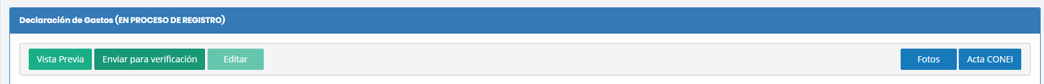 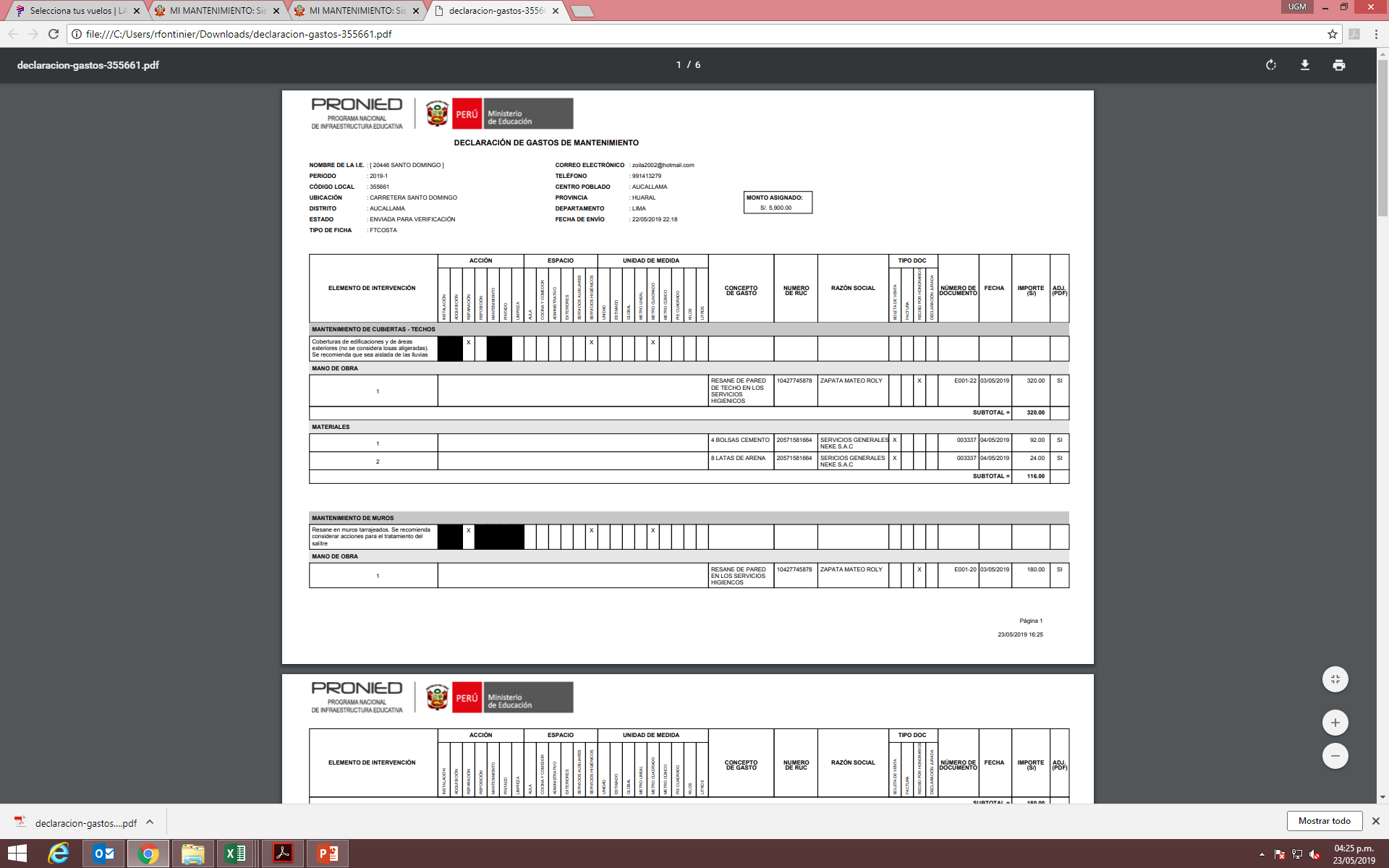 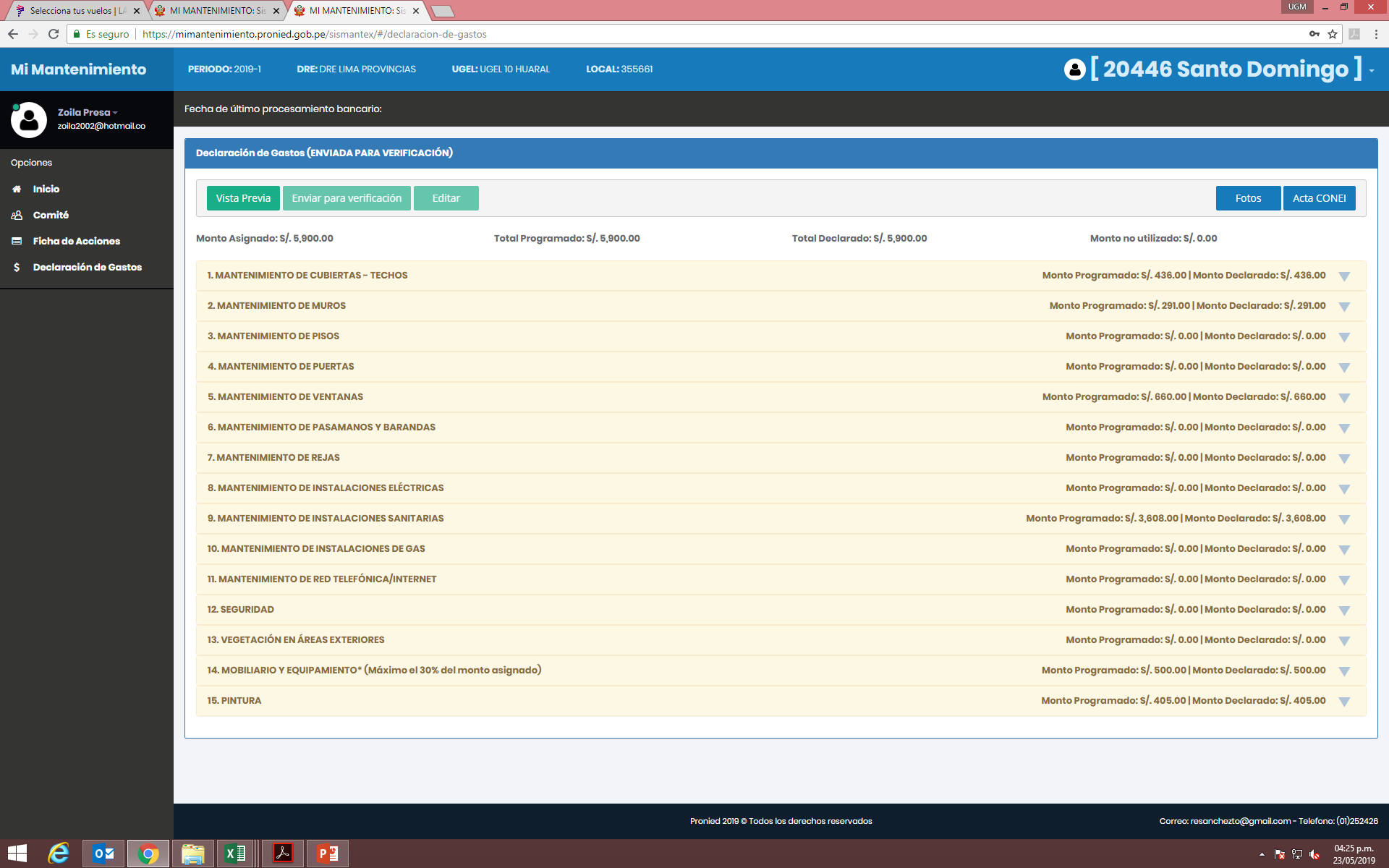 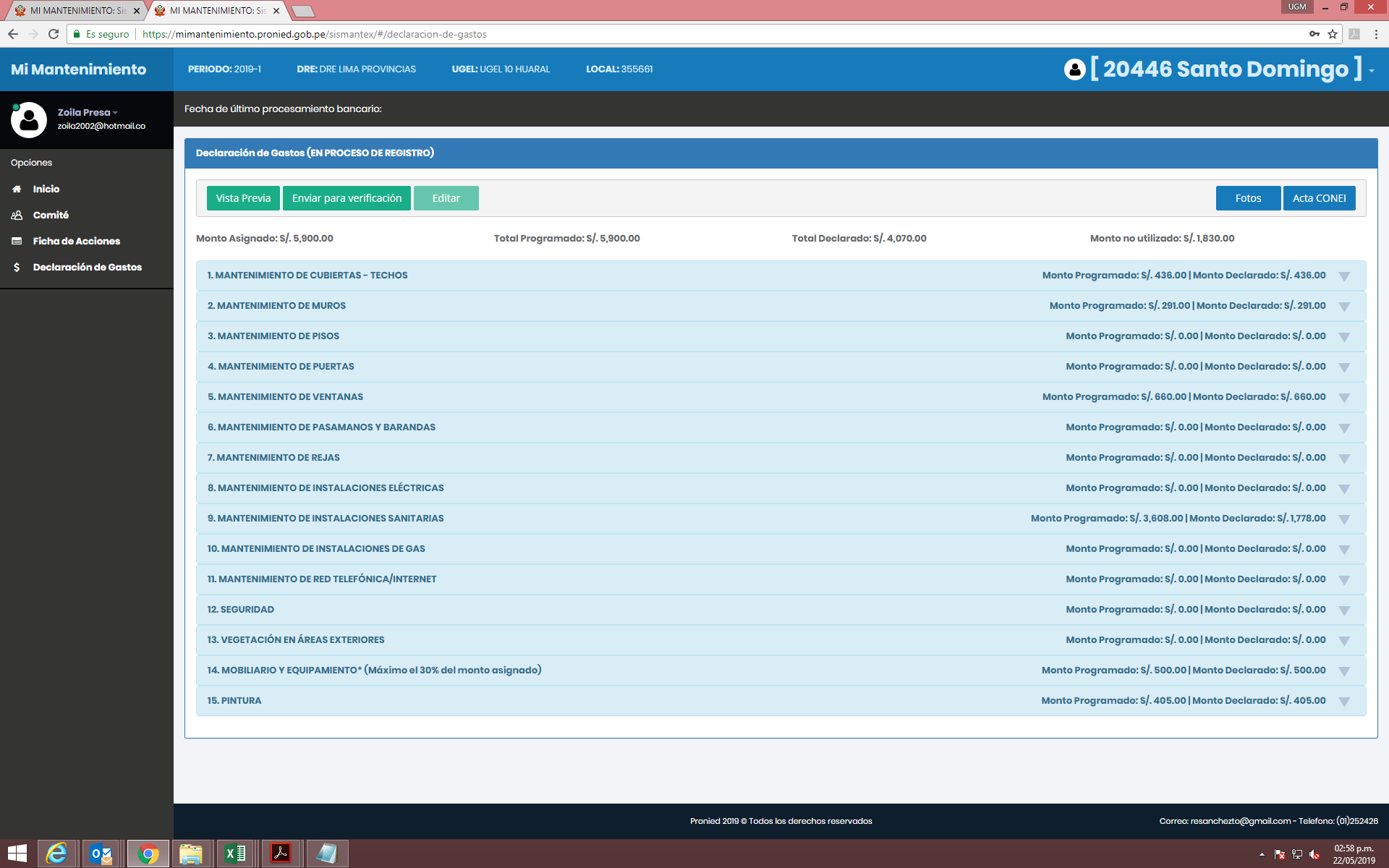 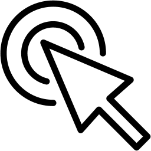 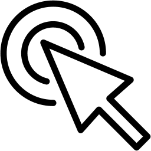 10. El responsable de mantenimiento enviará la Declaración de gastos para verificación de la DRE o UGEL.
8. Para revisar y descargar la declaración de gastos, hacer click en vista previa.
9. La vista previa se abrirá en otra ventana del navegador o en el programa para ver archivos PDF.
Envío de Declaración de Gastos para verificación
En el interfaz del responsable de mantenimiento aparecerá como “enviada para verificación”
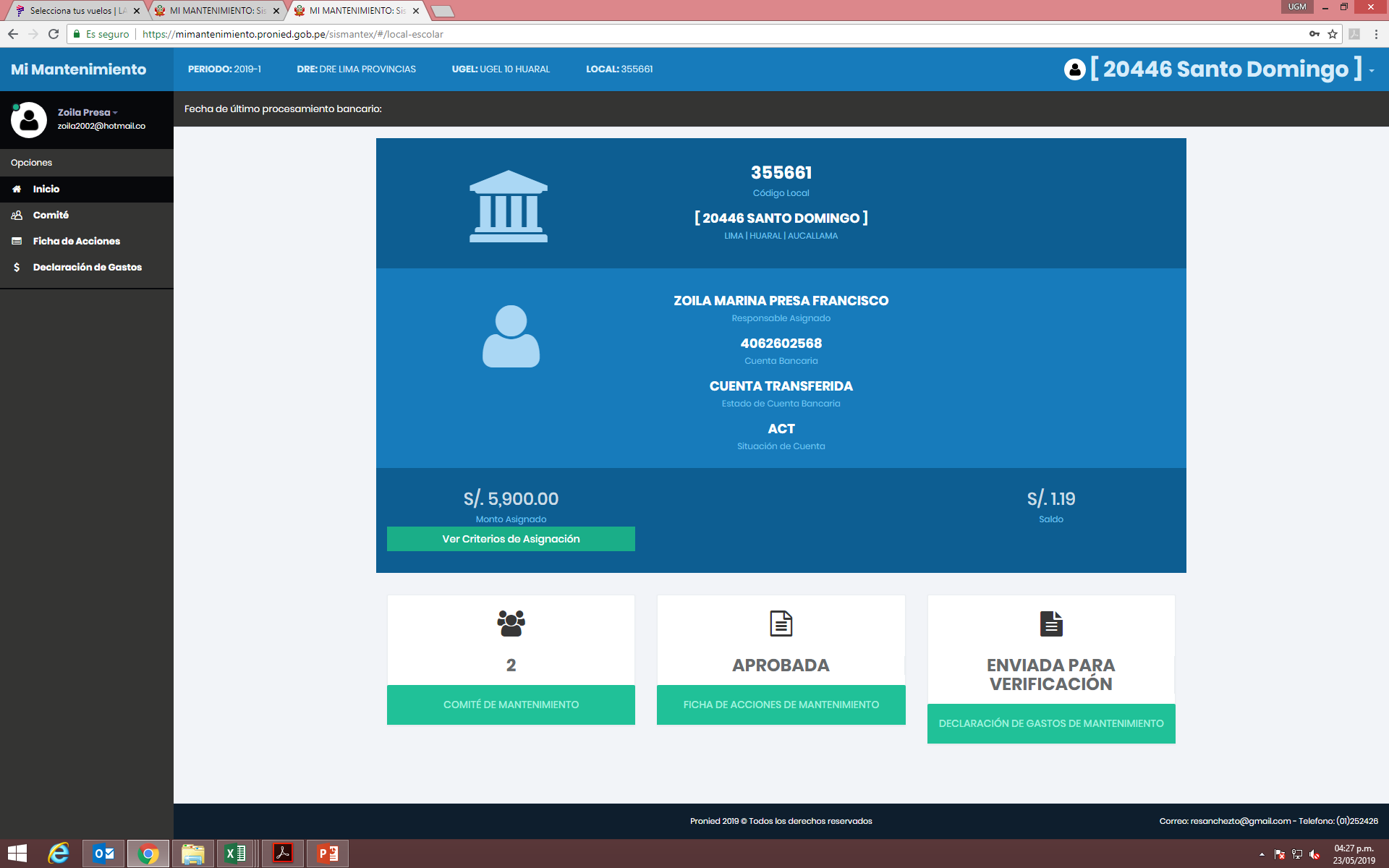 Envío de Declaración de Gastos para verificación
SI existe alguna observación a lo declarado, la DRE o UGEL retornará la Declaración de Gastos, en el interfaz del responsable de mantenimiento aparecerá como “Rechazada”
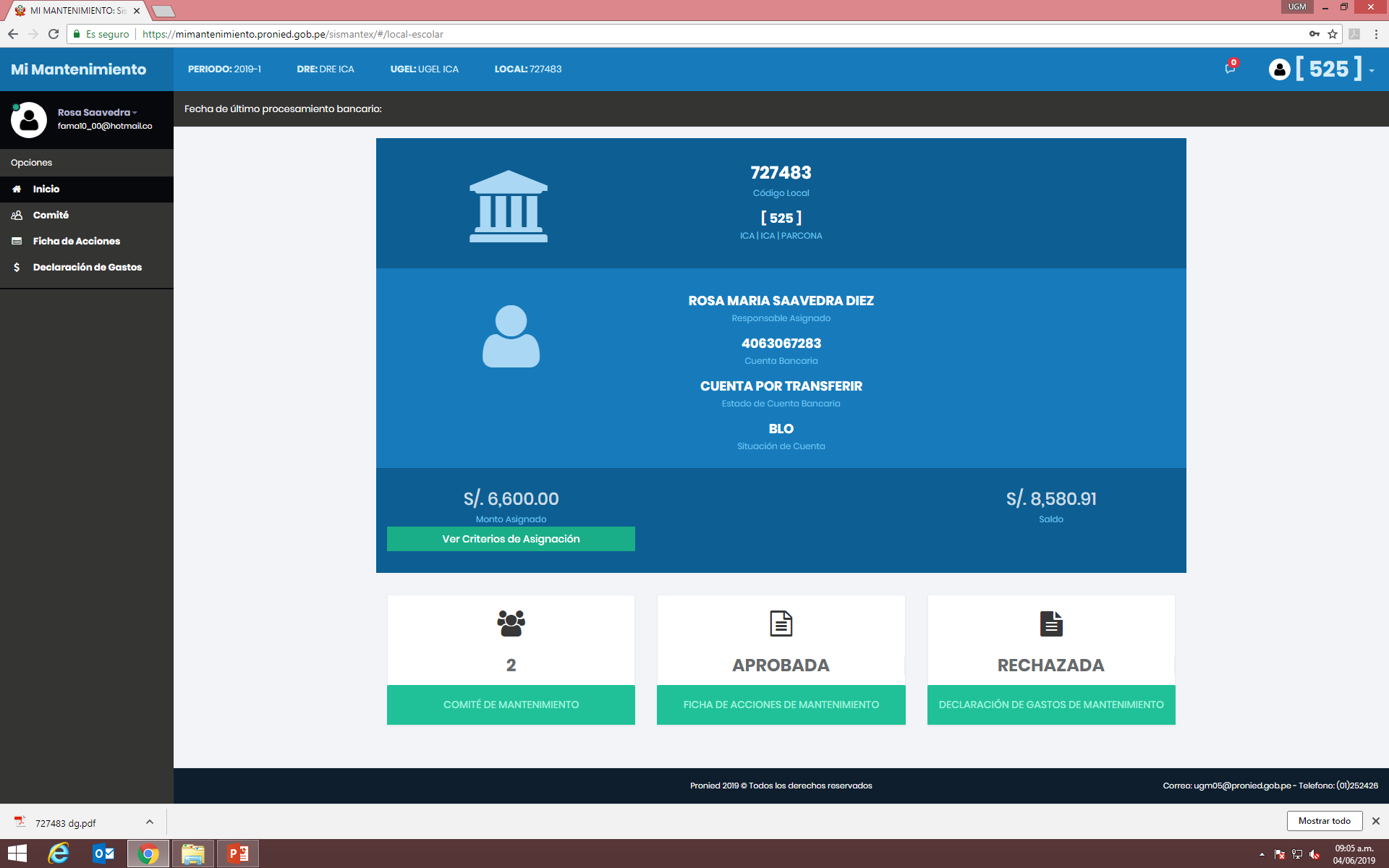 Subsanación de Declaración de Gastos rechazada
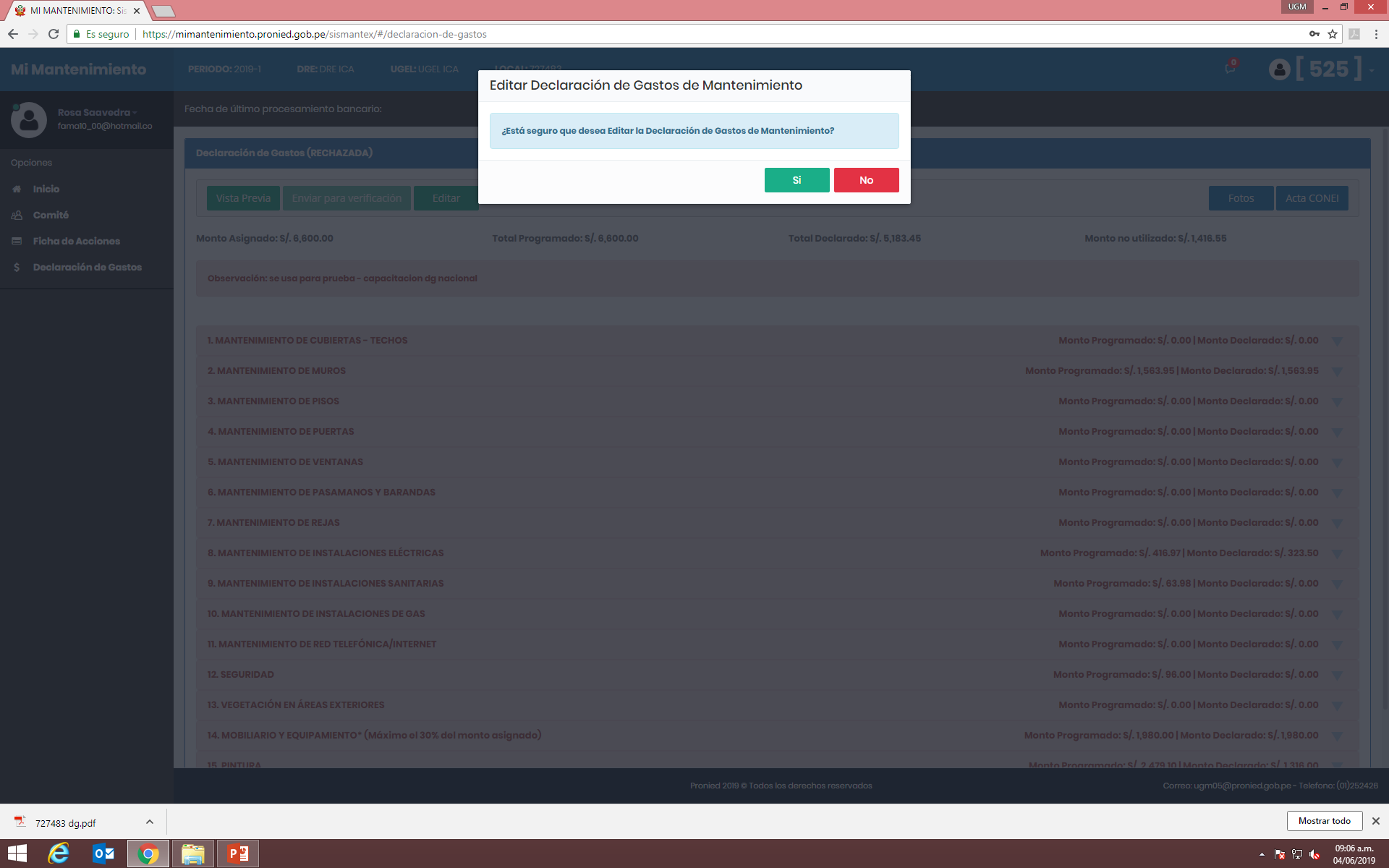 El responsable podrá editar la Declaración de Gastos rechazada y ´podrá enviarla para verificación luego de realizar las subsanaciones solicitadas por la DRE o UGEL retornará la Declaración de Gastos.
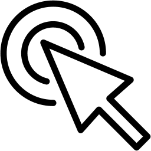 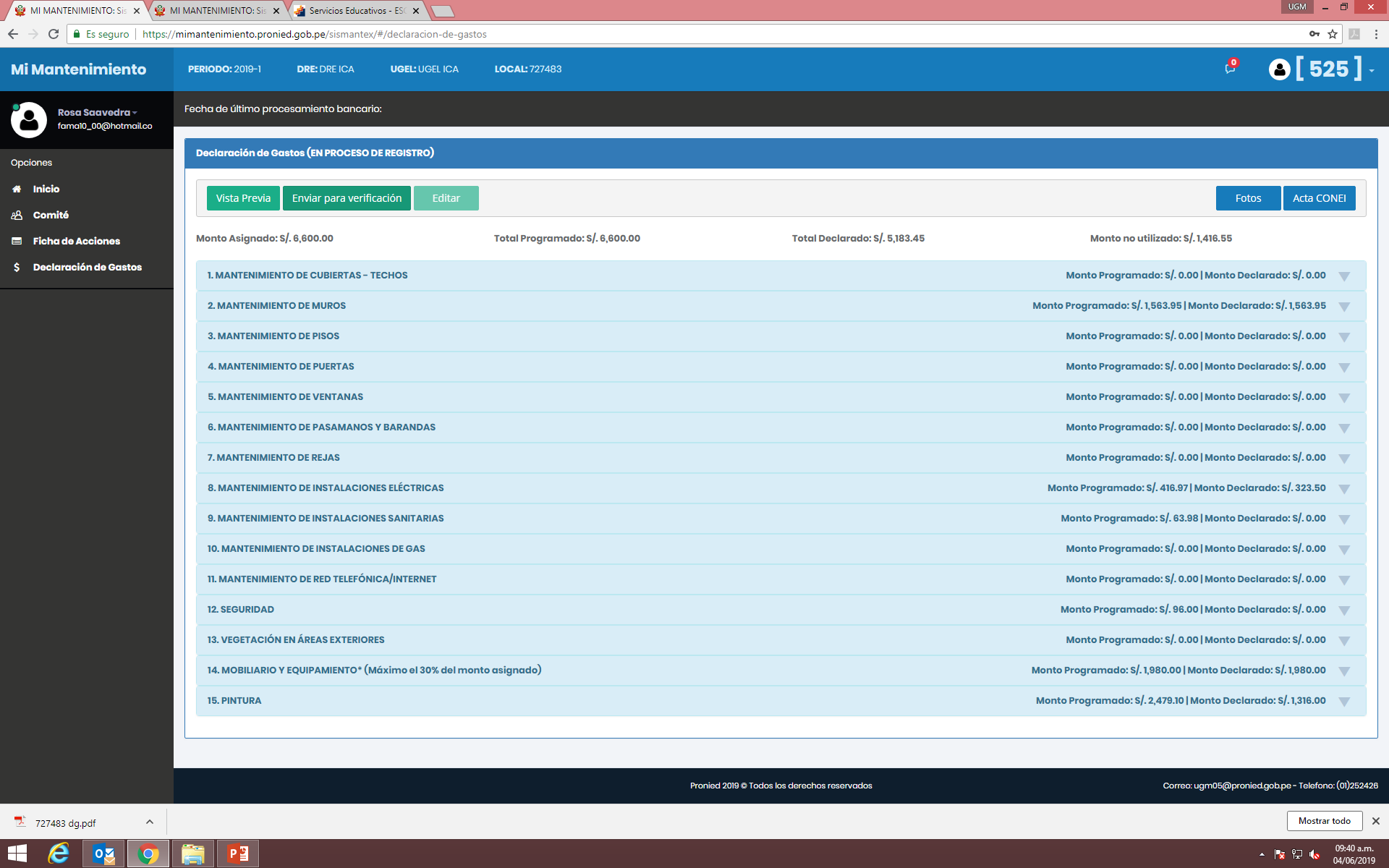 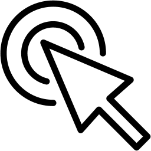 Recomendaciones para el registro de la Declaración de Gastos
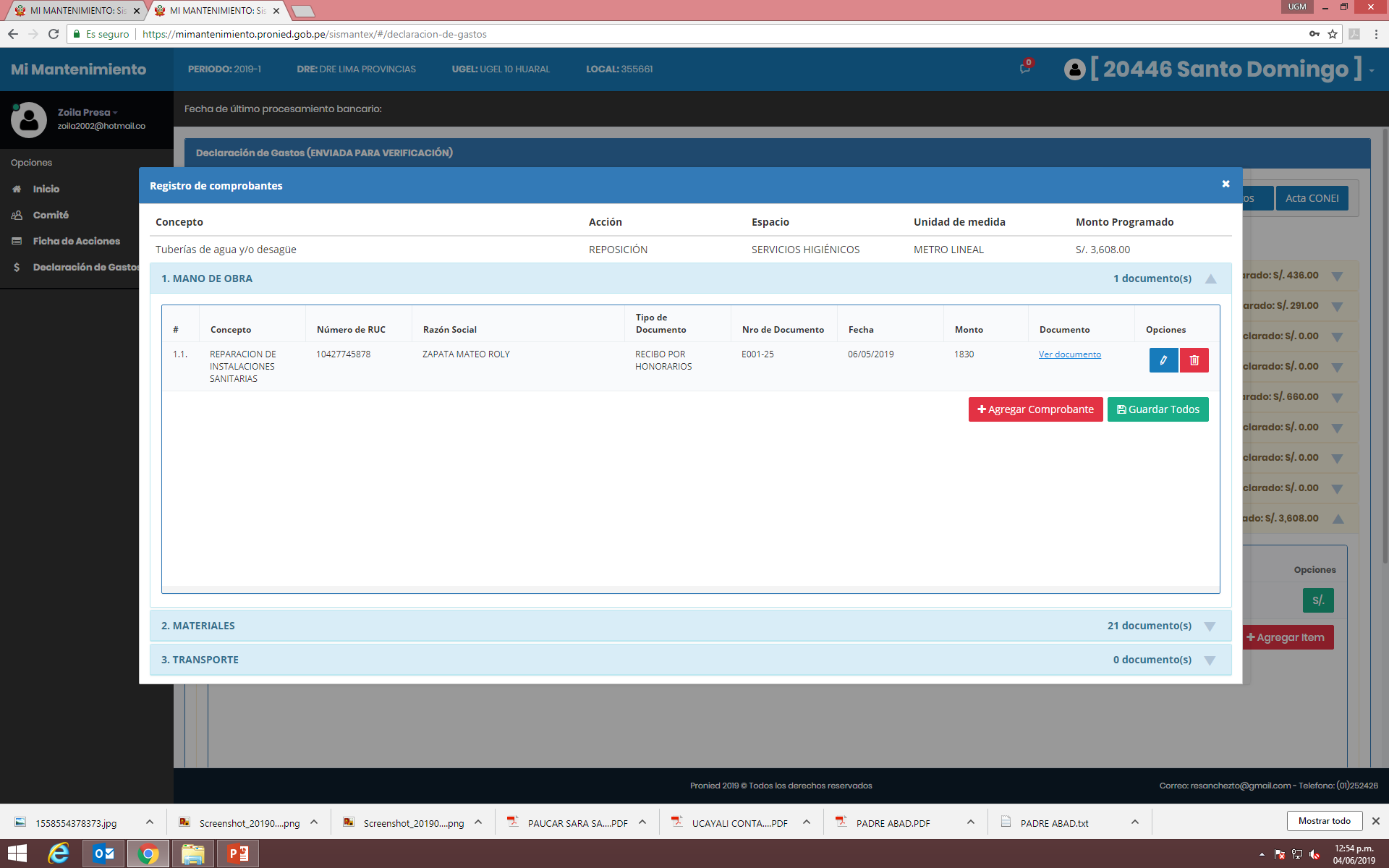 1. El registro de recibos por honorarios y declaraciones juradas por mano de obra deben especificar el concepto de forma detallada.
2. Para la emisión de un RxH electrónico no es necesario ni obligatorio que el local educativo tenga RUC, sino que el proveedor debe marcar la opción “Sin documento” para registrar el nombre de la Institución Educativa.
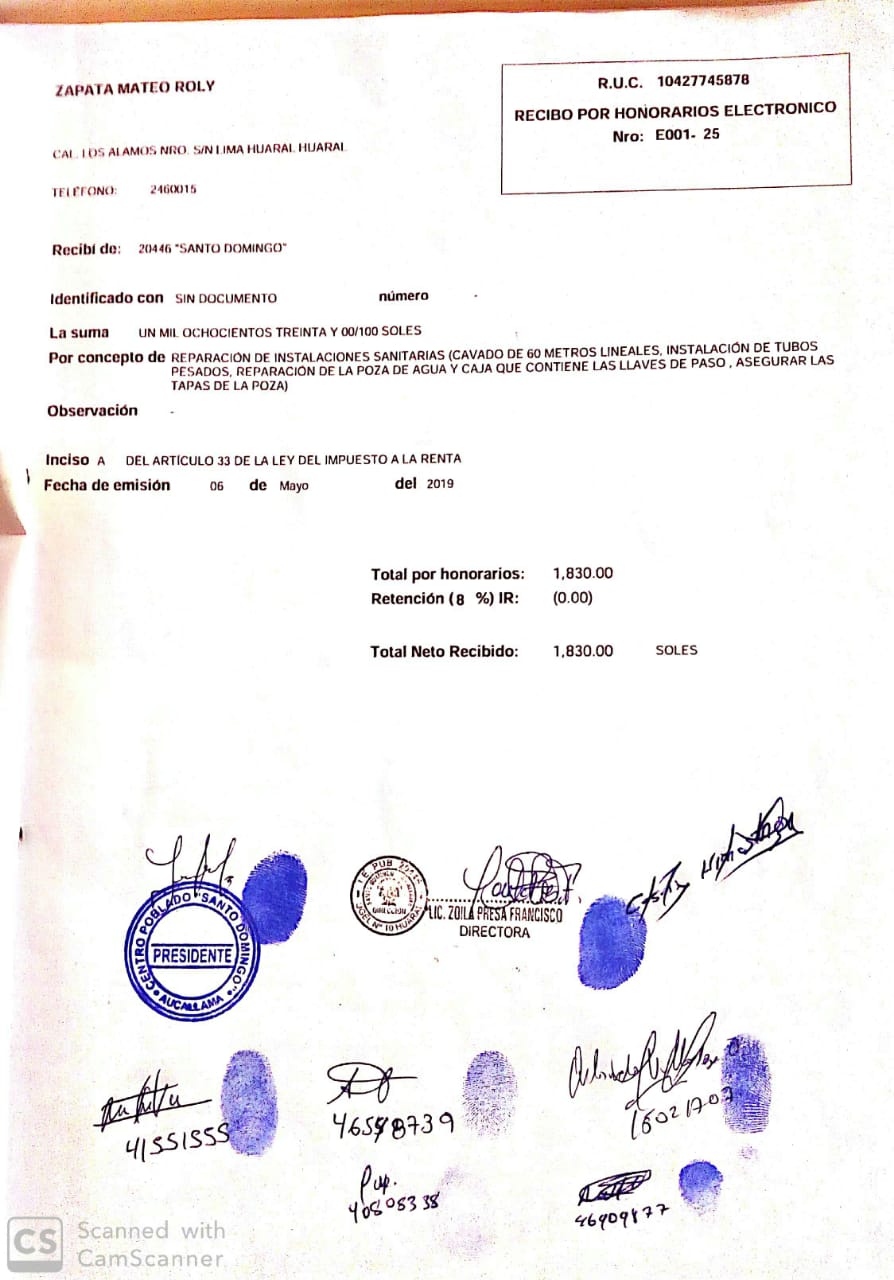 Recomendaciones para el registro de la Declaración de Gastos
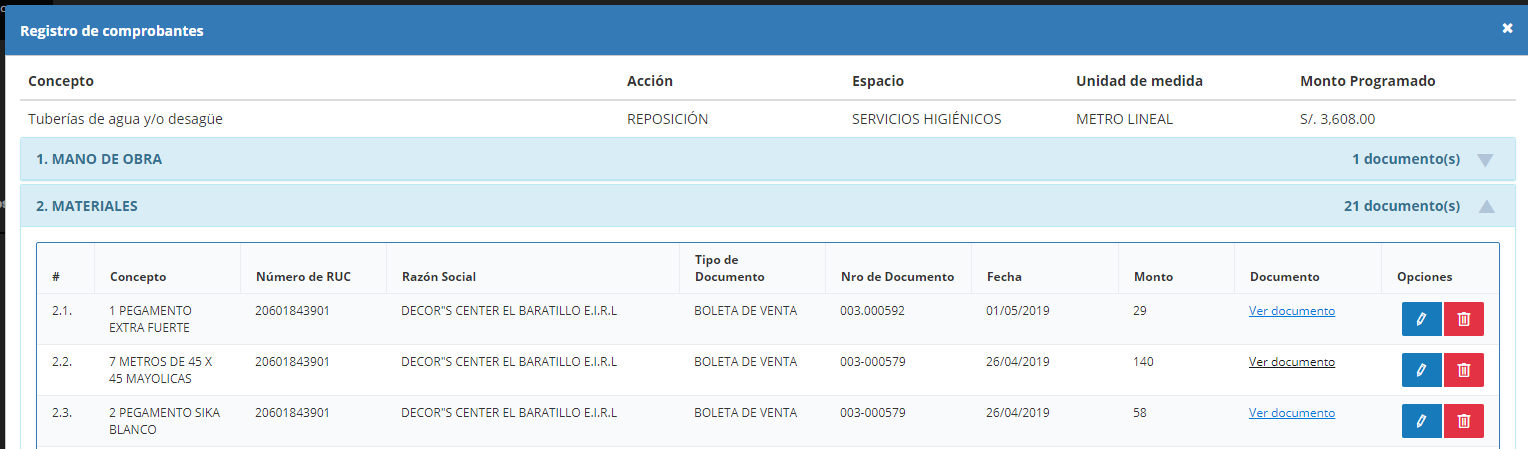 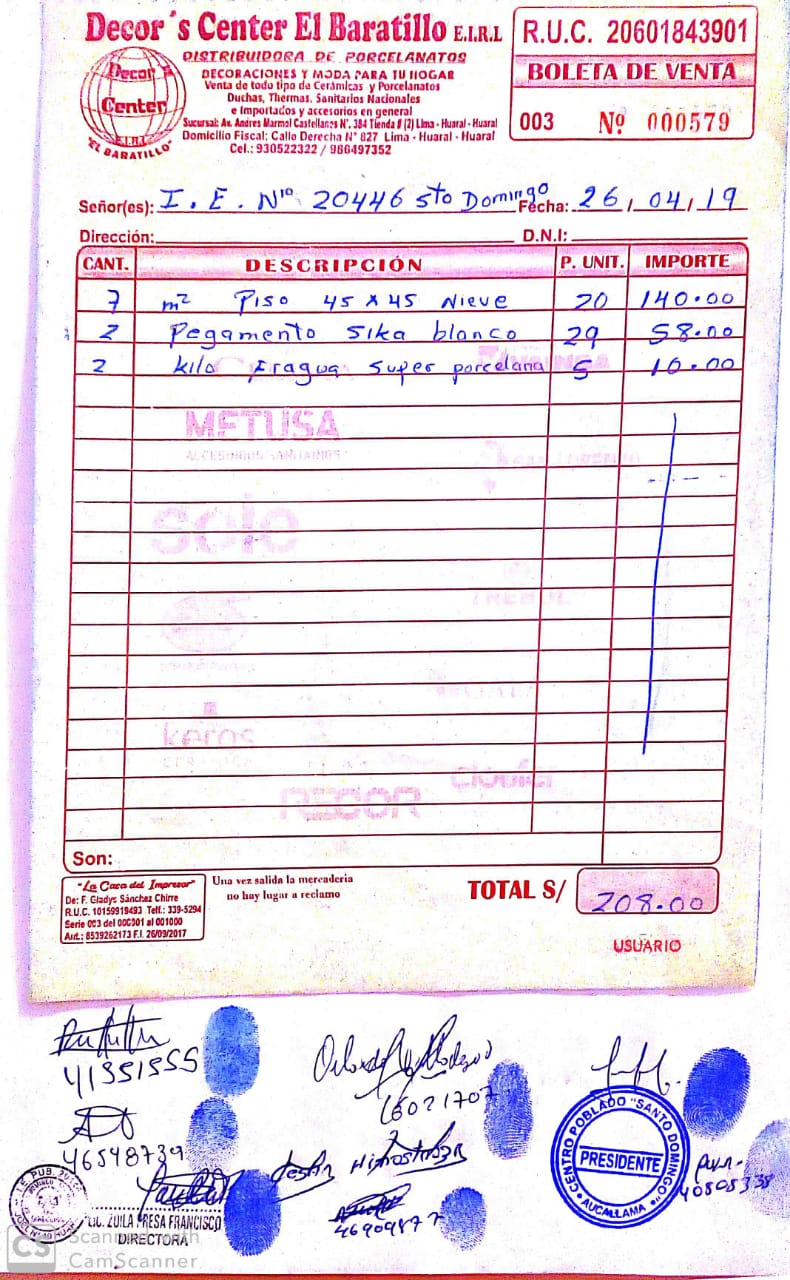 3. Registrar cada material adquirido con su respectivo monto y proveedor en la partida correspondiente.
Nombre del año
"Año de la lucha contra la corrupción y la impunidad"
Logo del colegio
Fecha
[Lugar], [día, mes, año].
Asunto: Declaración Jurada
xxxxxxxxxxxxxxxxxxxxxxxxxxxxxxxxxxxxxxxxxxxxxxxxxxxxxxxxxxxxxxxxxxxxxxxxxxxxxxxxxxxxxxxxxxxxxxxxxxxxxxxxxxxxxxxxxxxxxxxxxxxxxxxxxxxxxxxxxxxxxxxxxxxxxxxxxxxxxxxxxxxxxxxxxxxxxxxxxxxxxxxxxxxxxxxxxxxxxxxxxxxxxxxxxxxxxxxxxxxxxxxxxxxxxxxxxxxxxxxxxxxxxxxxxxx
Sello del especialista de la UGEL
Sello del responsable de mantenimiento
Firma especialista de la UGEL
Responsable de mantenimiento
Especialista UGEL
Declaración Jurada
La UGEL o DRE, verifica y valida las razones del uso de la declaración jurada en el ámbito de su jurisdicción.
Por lo general usan las declaraciones juradas para sustentar movilidad por ello estas deben contener:
lugar de desplazamiento de donde hasta donde.
Fecha en que se realizo el viaje 
Nombre del chofer 
Fotografía de la carga en el vehículo
Y todo aquello que Ud. Considere relevante indicar.
Firma responsable de mantenimiento
Registro de gastos no programados en la Ficha de Acciones de Mantenimiento
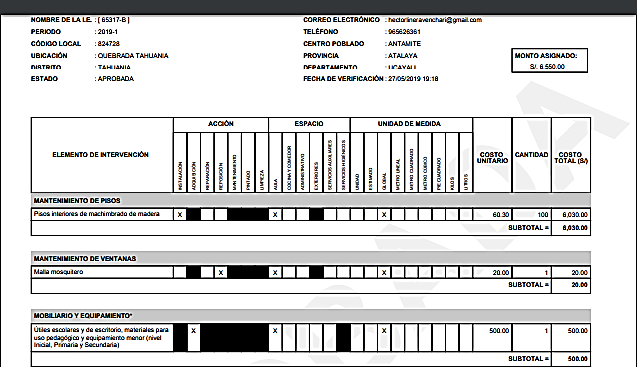 Al inicio se había colocado S/.500 de útiles en la partida de “Mobiliario escolar”, luego de aprobada FAM el especialista “observa y solicita corregir la FAM”, para colocar los útiles donde correspondía
En la declaración de gastos ocurrirá dos posibilidades 
1.- si el responsable no ingreso al reporte de declaración de gastos con la FAM observada, podrá trabajar de manera ordenada y sin dificultad su DG.
Registro de montos y acciones diferentes a lo programado en la Ficha de Acciones de Mantenimiento
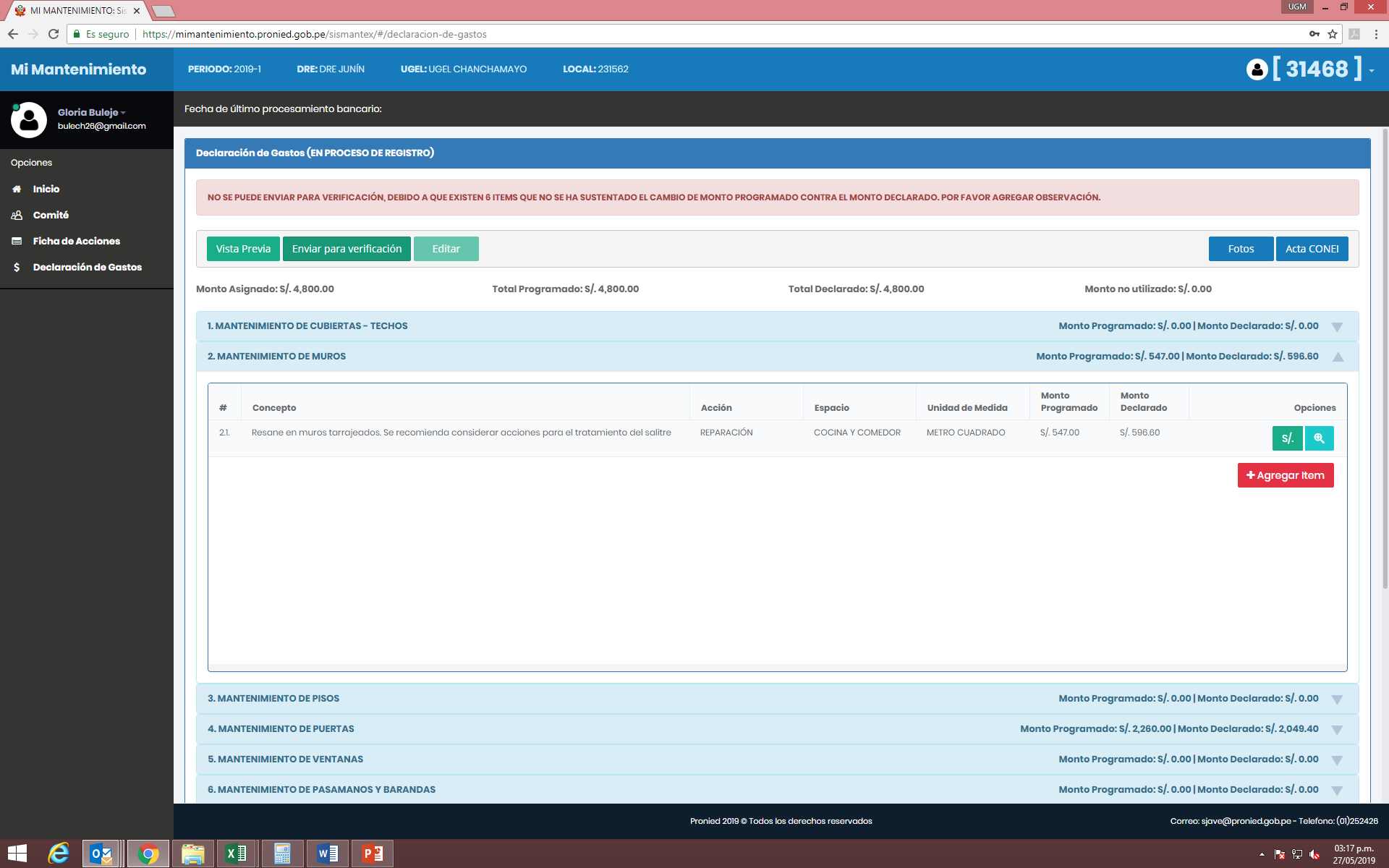 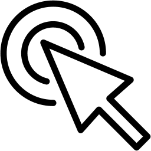 En caso el monto declarado sea mayor o menor al monto programado en la FAM, el responsable de mantenimiento deberá agregar una observación haciendo click en el ícono de la lupa
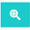 Registro de montos y acciones diferentes a lo programado en la Ficha de Acciones de Mantenimiento
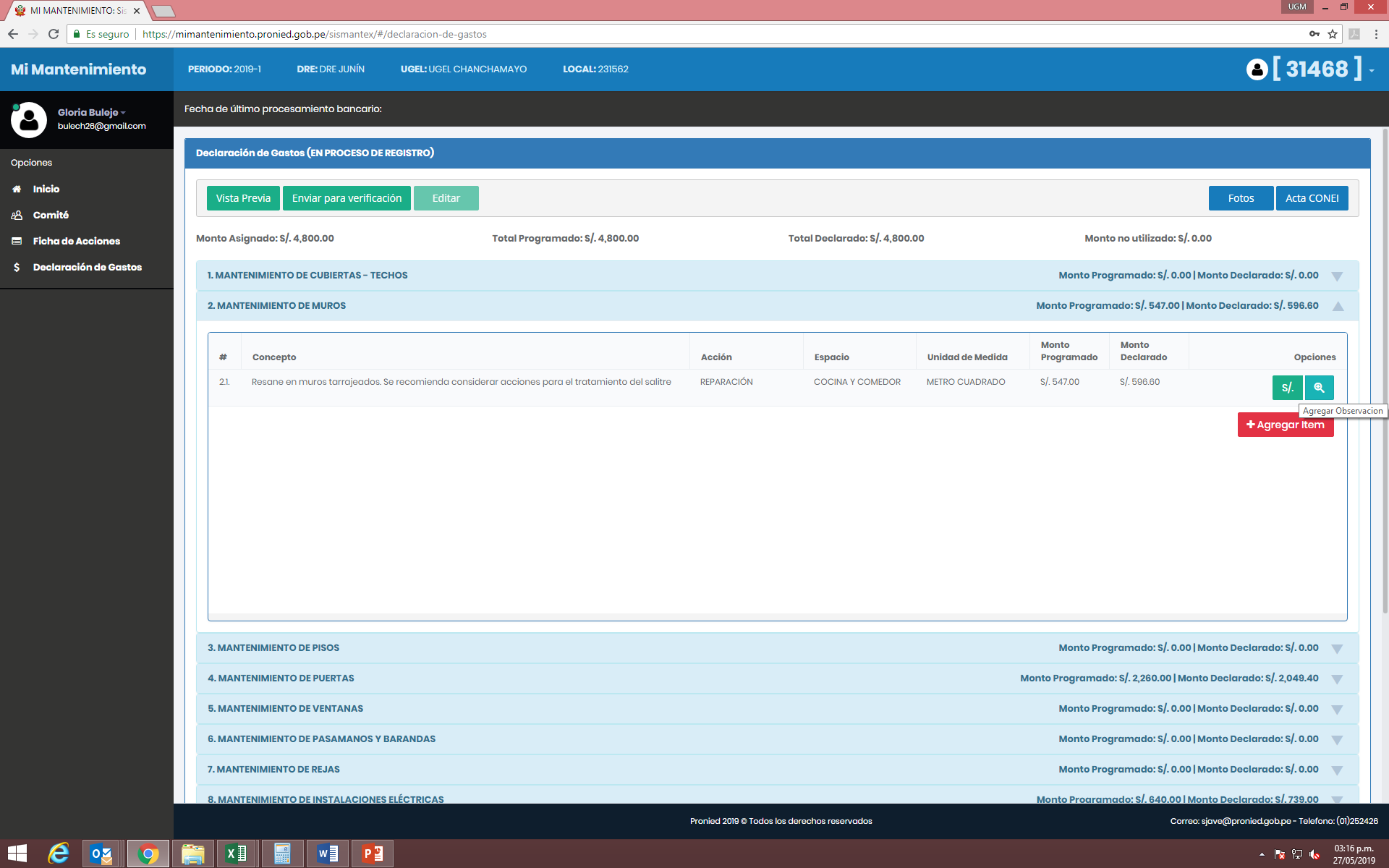 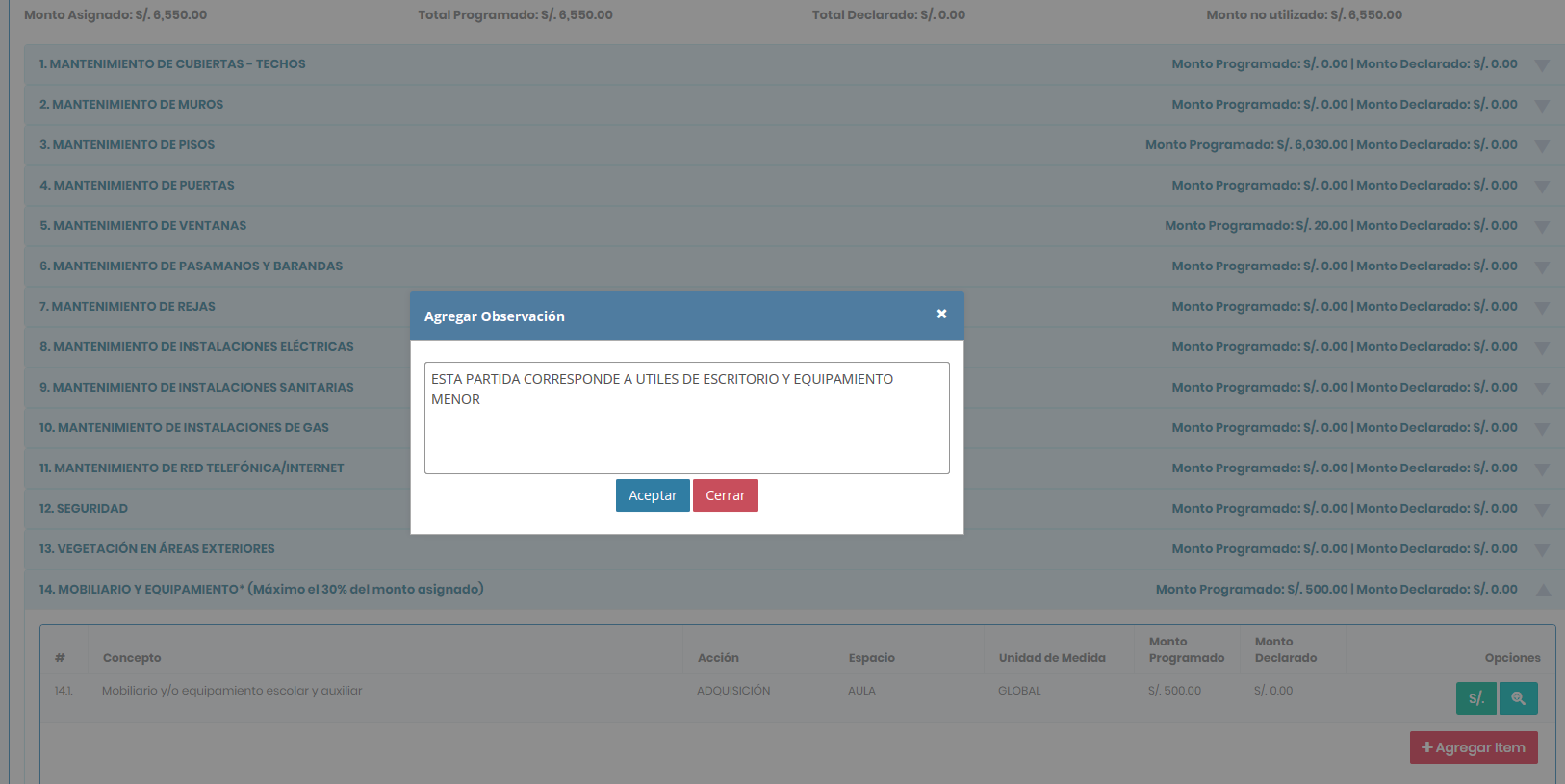 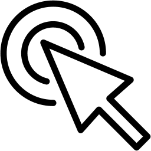 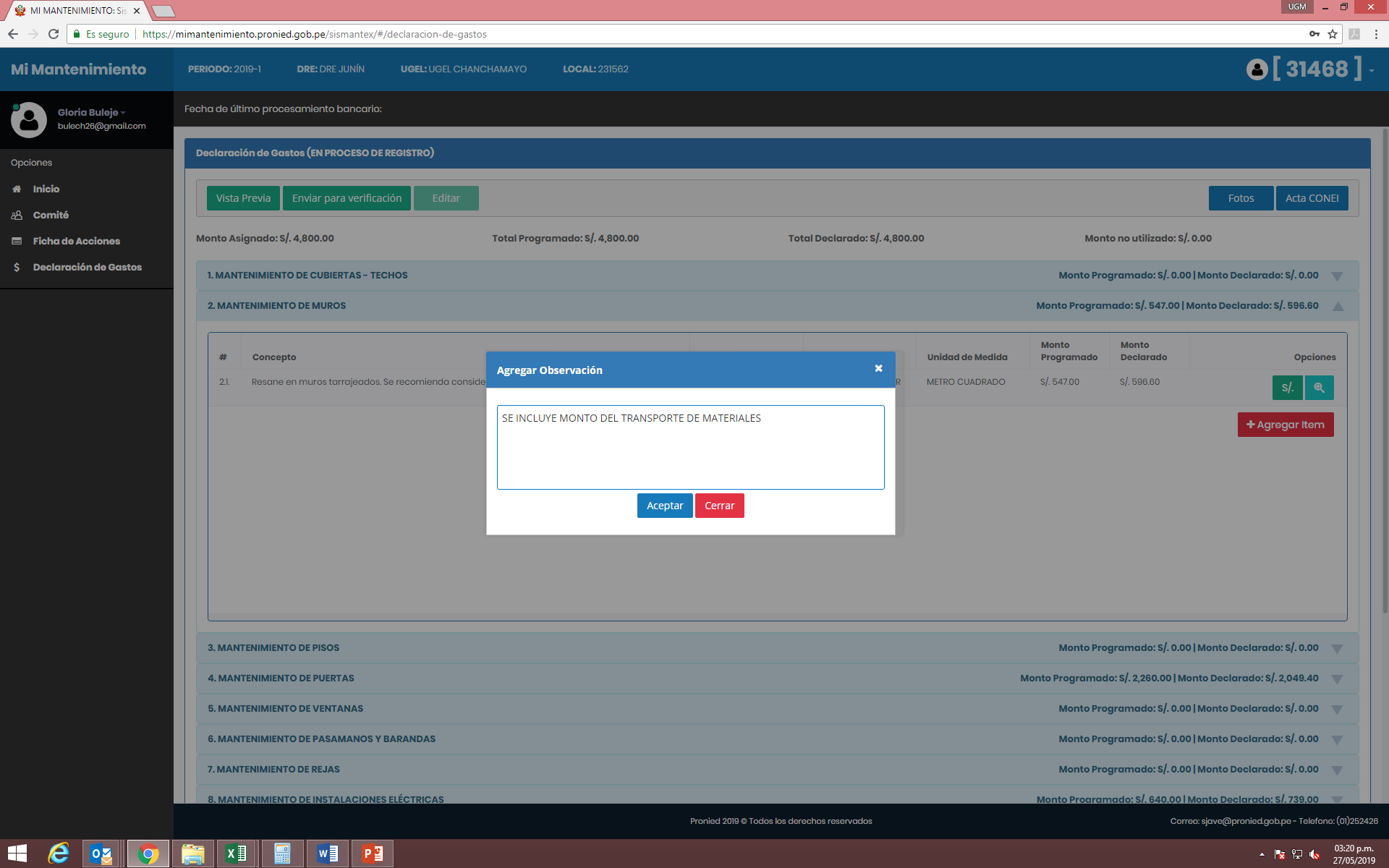 En cada caso se indicará el motivo por el cual ha variado el monto declarado en relación a lo programado.  
Si NO se ejecutó una de partidas programadas en la FAM, se declarará con monto 0 (cero) y se colocará la observación del porqué no se ejecuta la partida programada.
Si se ejecutan una partida diferente a la programada en la FAM, se registran los gastos y se agrega la observación indicando las razones de dicha intervención.
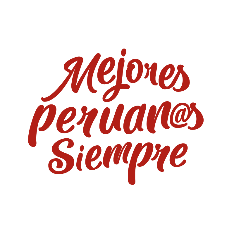 ¡Gracias!
http://www.pronied.gob.pe